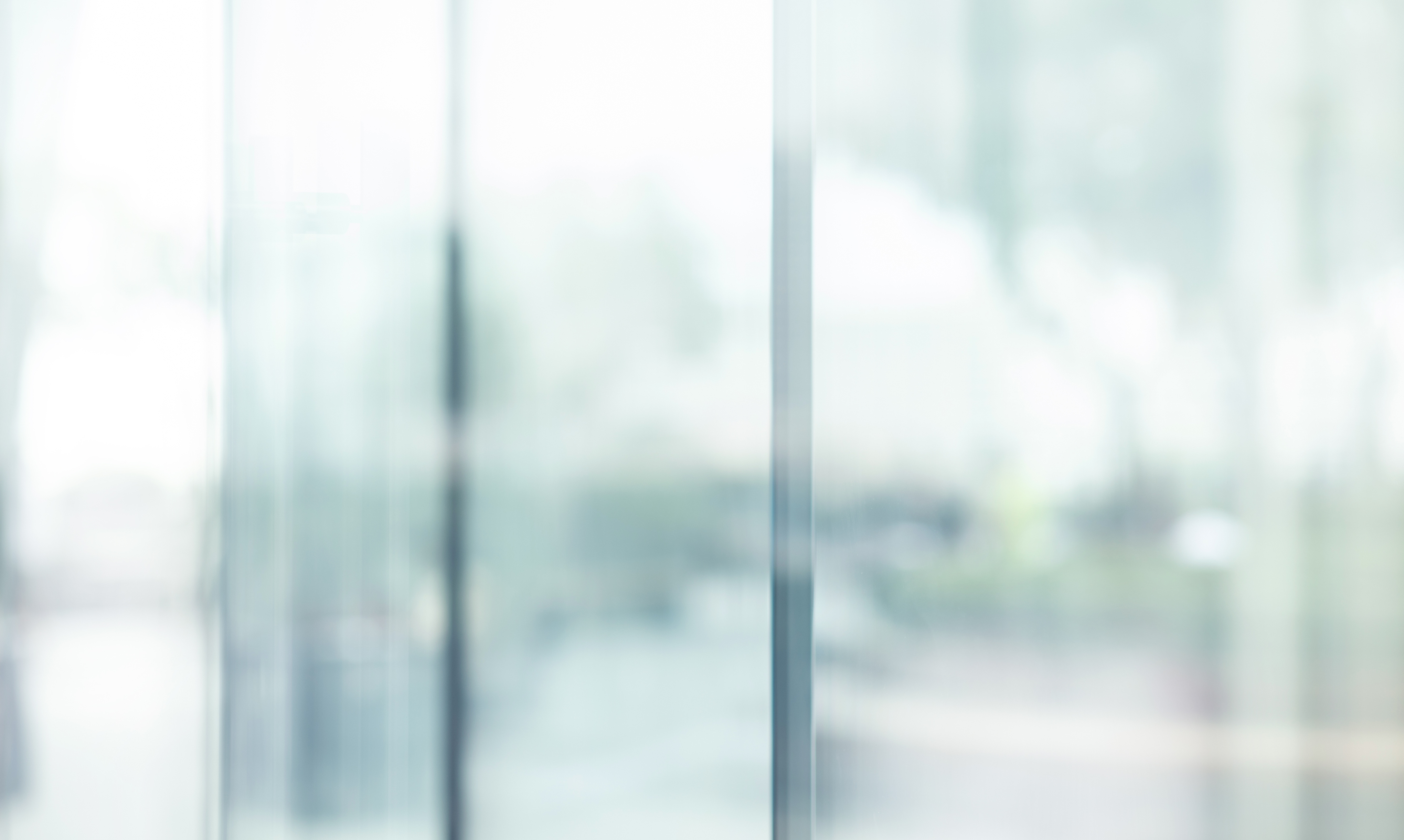 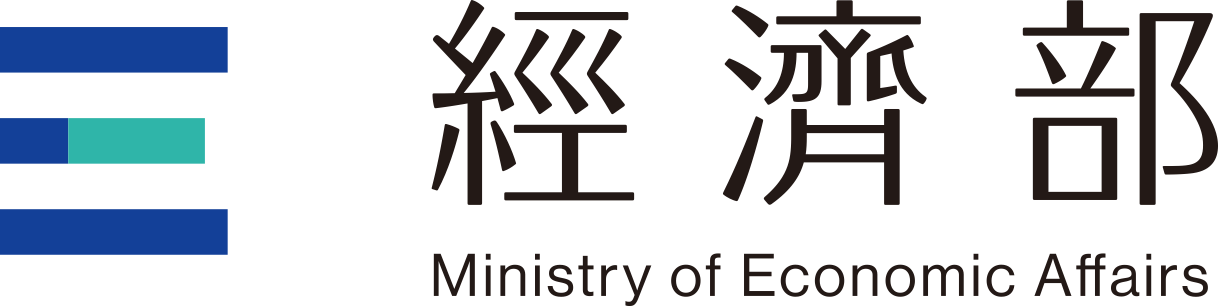 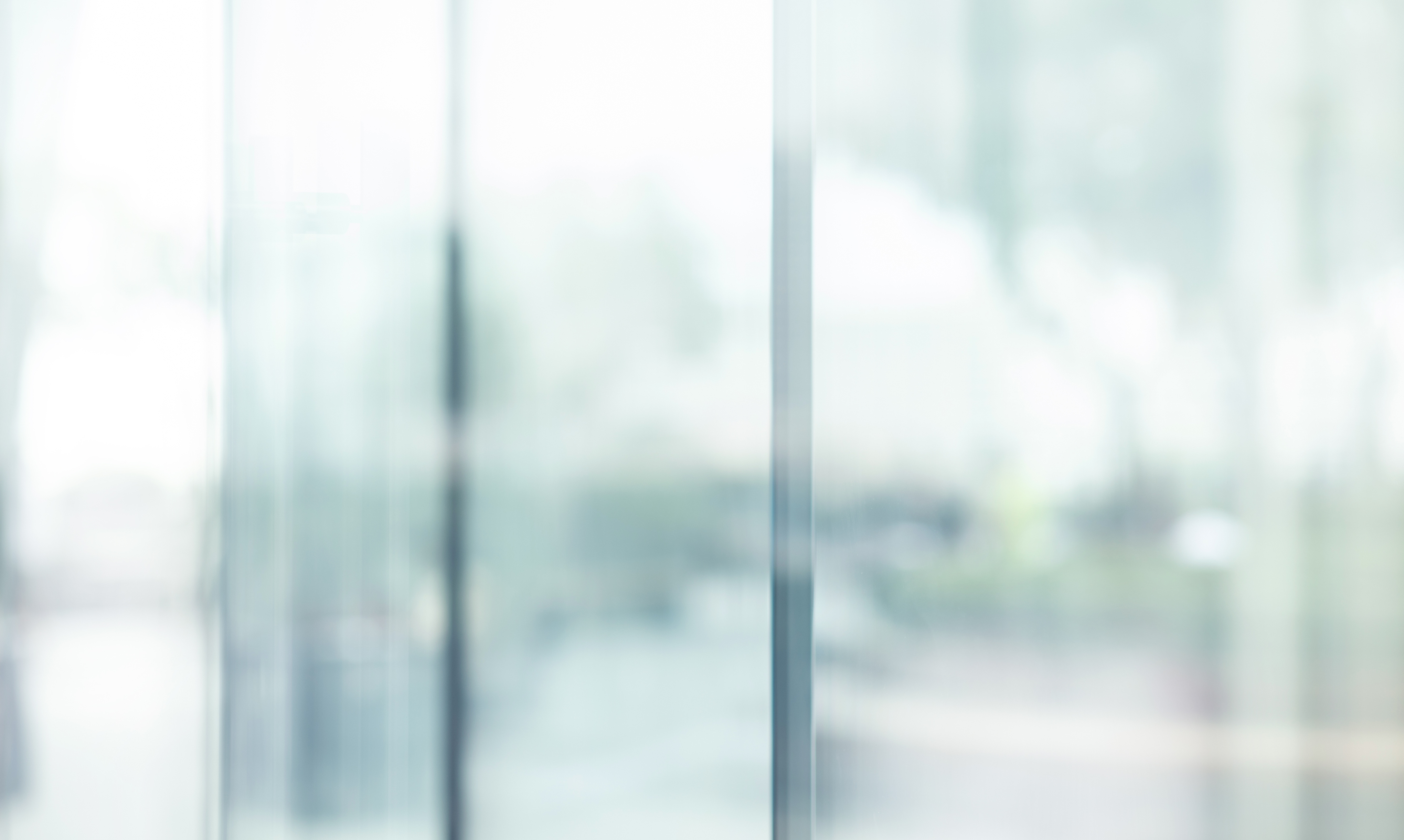 經濟部
Ministry of Economic Affairs
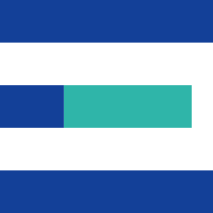 年度施政目標及策略
經濟部112年度施政計畫
主講人｜經濟部部長——王美花
日期｜112 年 3 月 29 日
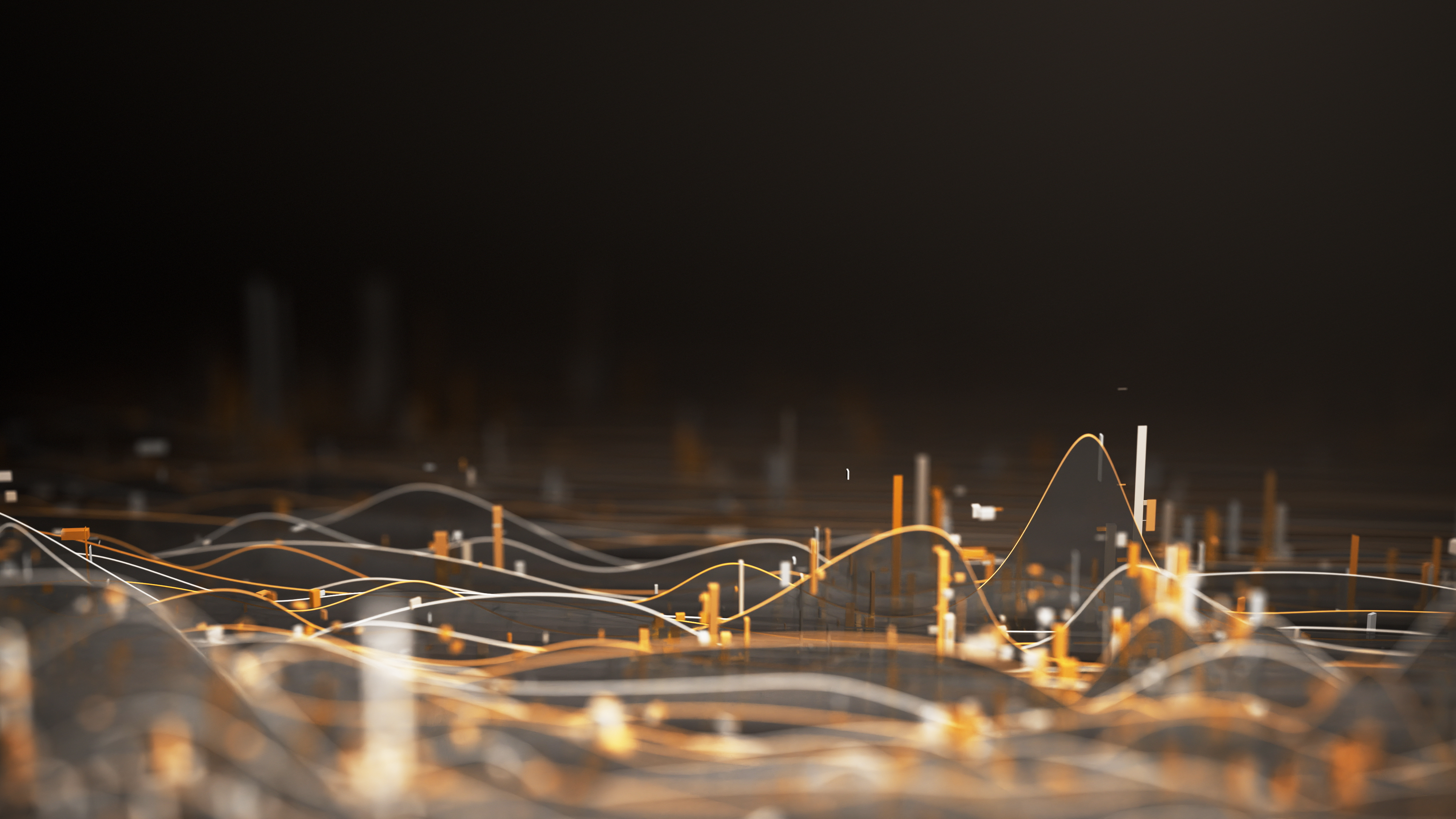 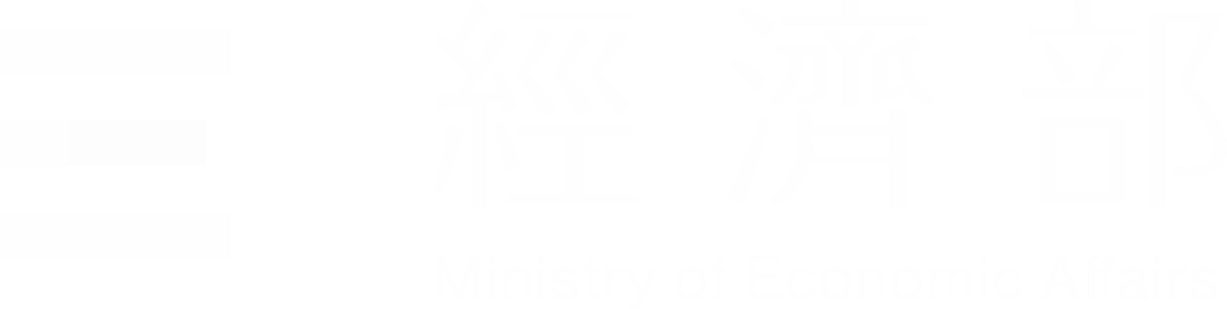 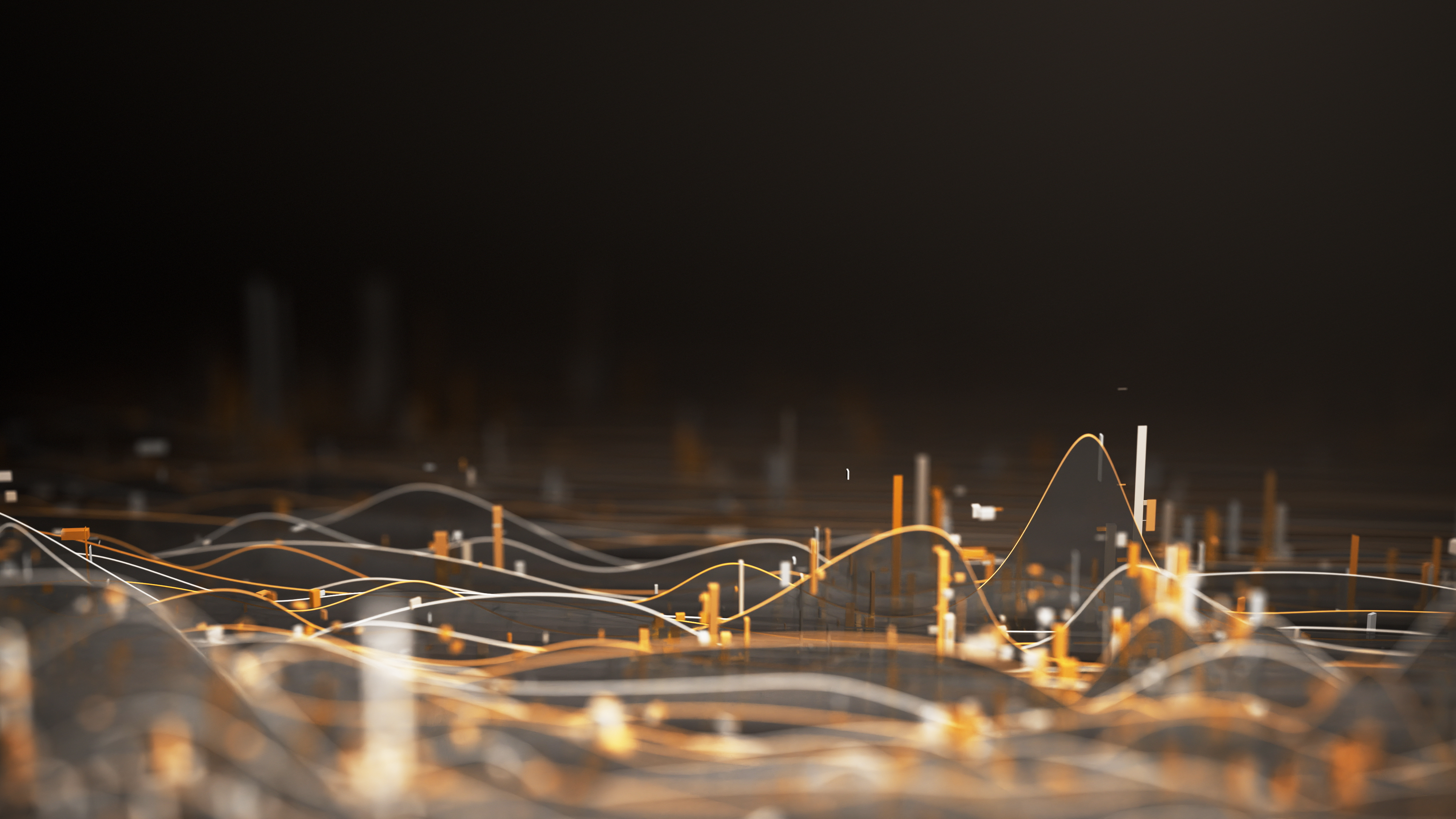 經濟部
Ministry of Economic Affairs
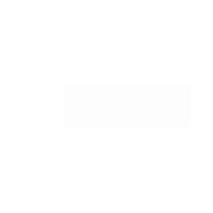 年度施政目標及策略
經濟部112年度施政計畫
主講人｜經濟部部長——王美花
日期｜112 年 3 月 29 日
經濟部
Ministry of Economic Affairs
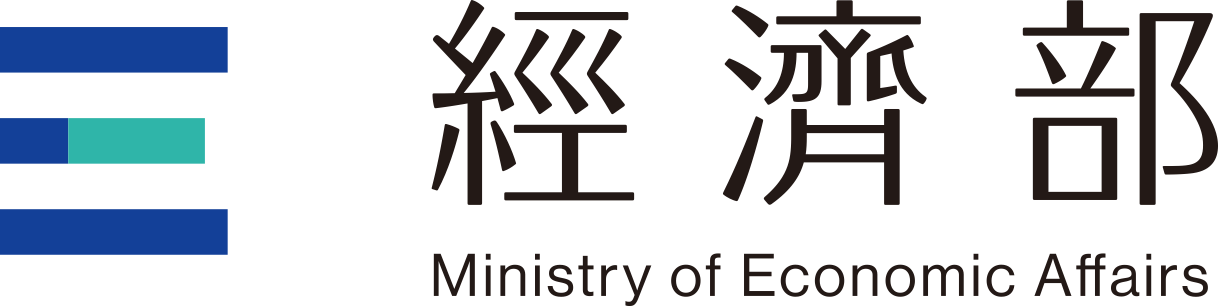 1   前言 
2   文獻回顧 
3   產業結構與環境 
4   產業現況分析與當前問題 
5   結論與建議
大綱
經濟部112年度施政計畫
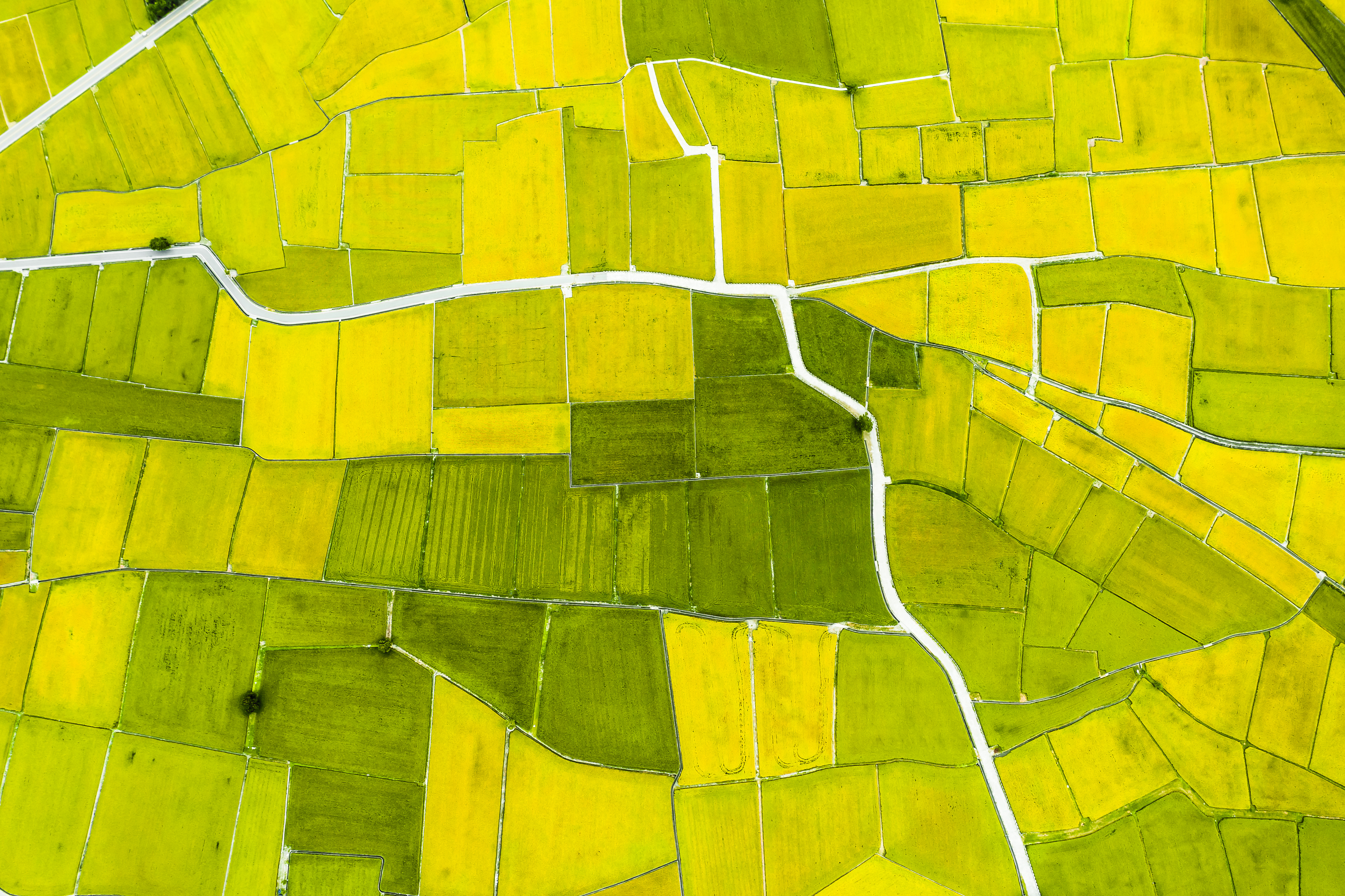 經濟部
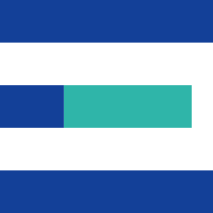 Ministry of Economic Affairs
年度施政目標及策略
七大項政策推進
1
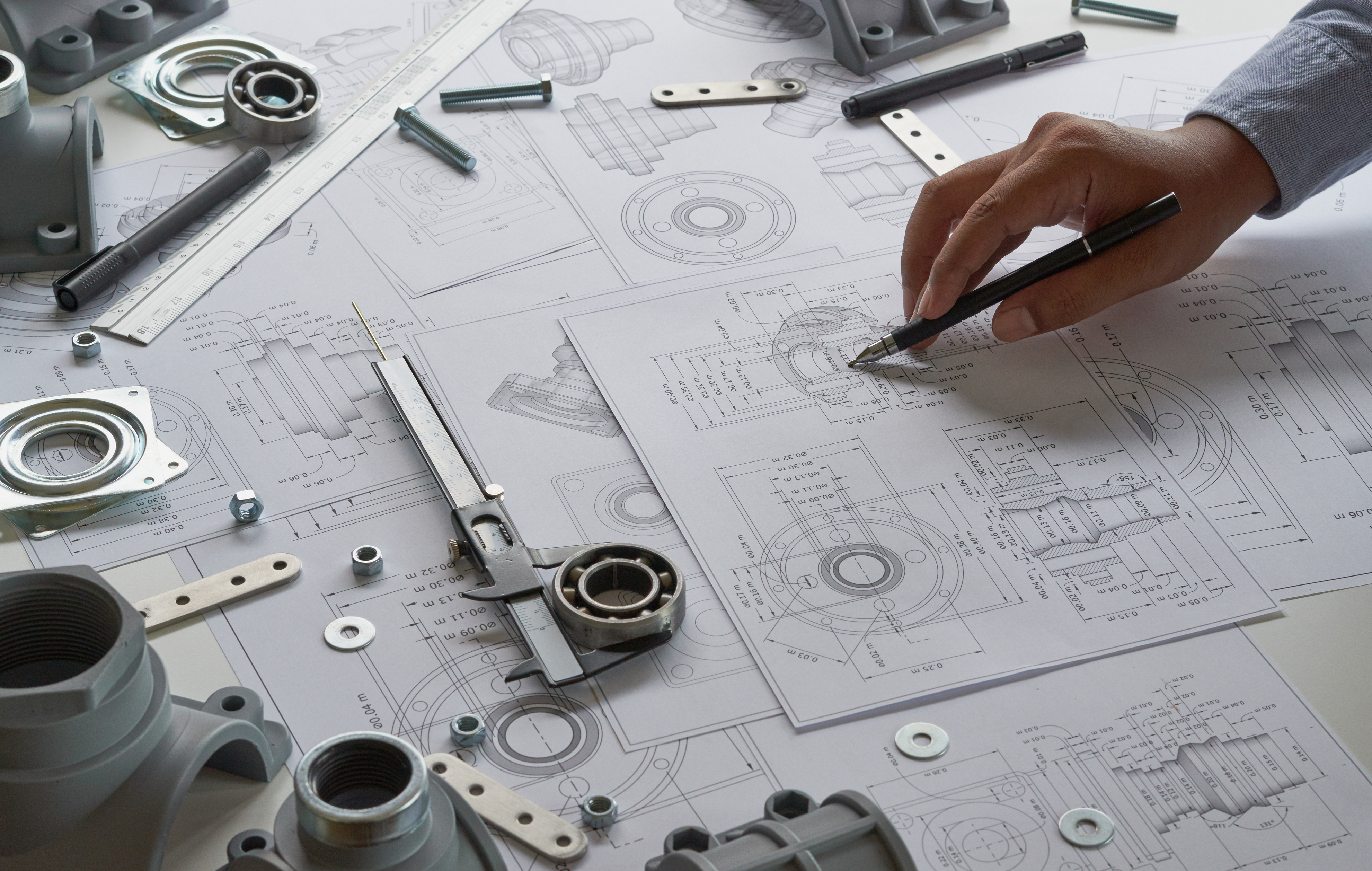 經濟部
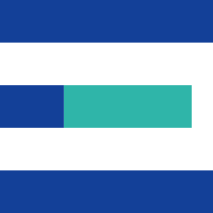 Ministry of Economic Affairs
年度重要計畫
科技發展•社會發展•公共建設
2
經濟部
Ministry of Economic Affairs
四、加強新南向經貿交流
因應全球供應鏈重組趨勢，增加合作契機
台灣海外最大的投資地區，出口亦達到969億美元
持續辦理產業合作，拓展台灣形象
擴大通訊、綠能及智慧製造等產業類型
1
2
3
4
經濟部112年度施政計畫
感謝您的聆聽
敬請各位委員指教
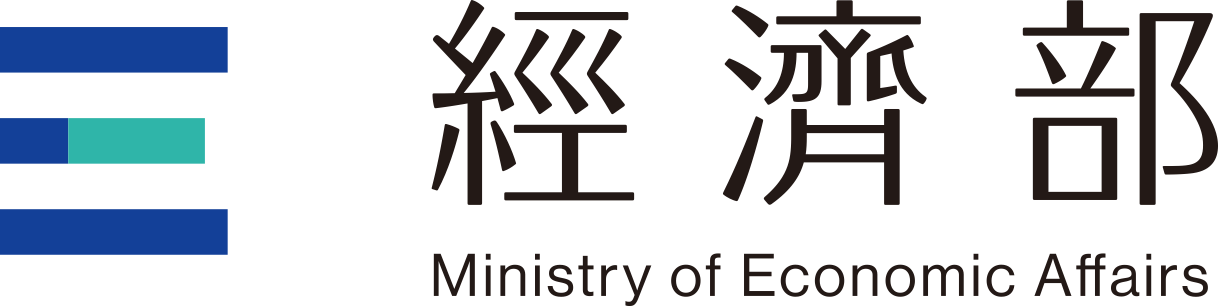 感謝您的聆聽
敬請各位委員指教
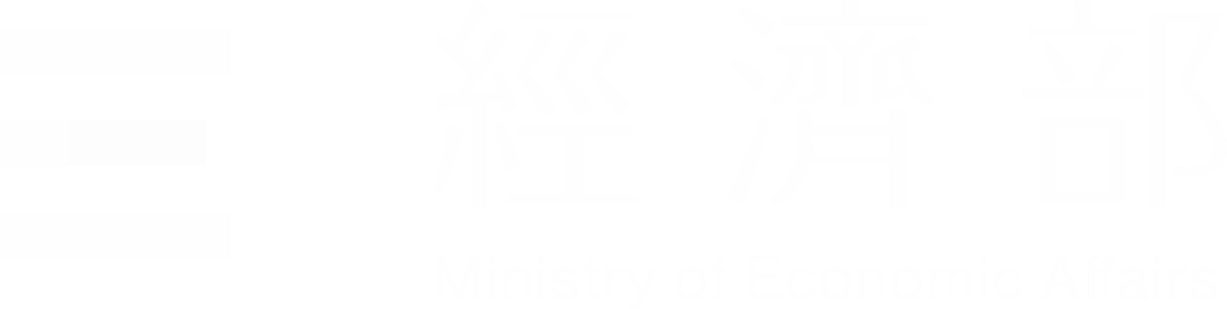